Figure 7. BioloMICS centrality scores of ITS sequences at genus rank, showing genera with ≥20 ITS records in the RefSeq ...
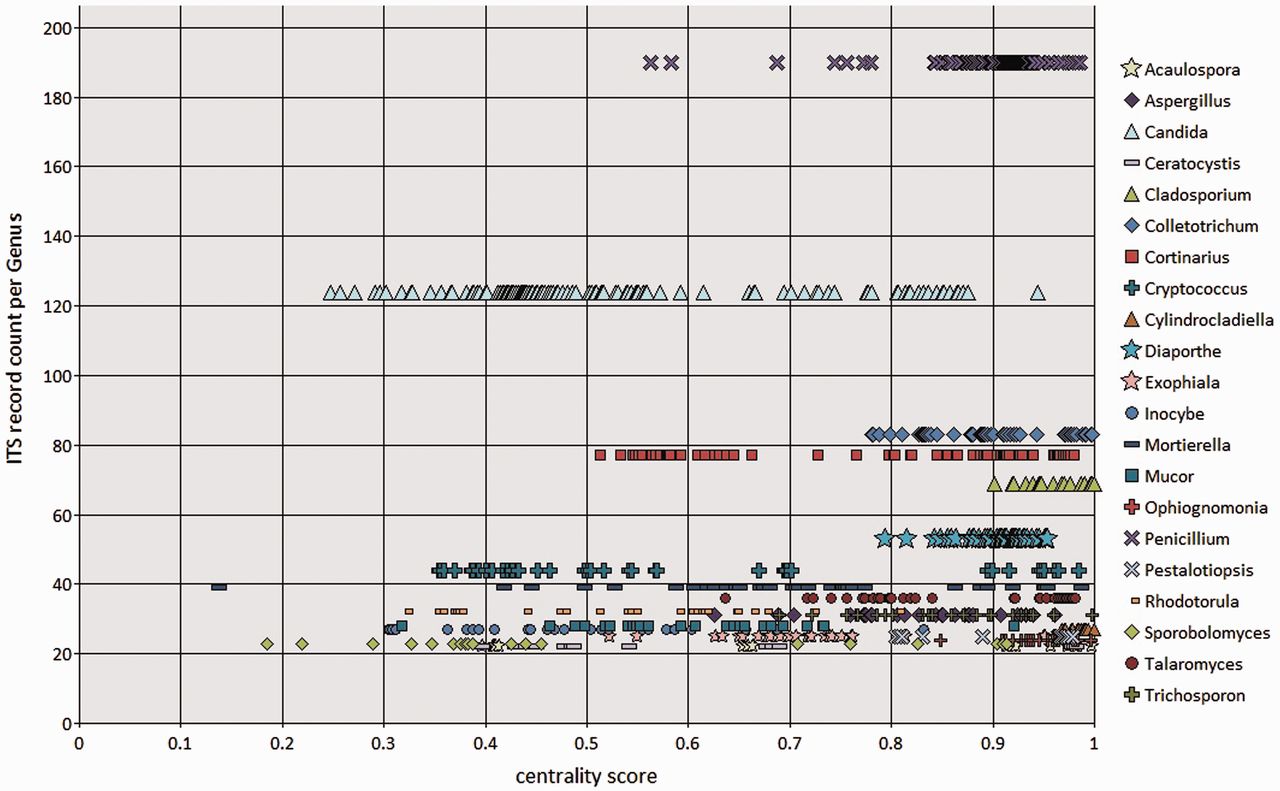 Database (Oxford), Volume 2014, , 2014, bau061, https://doi.org/10.1093/database/bau061
The content of this slide may be subject to copyright: please see the slide notes for details.
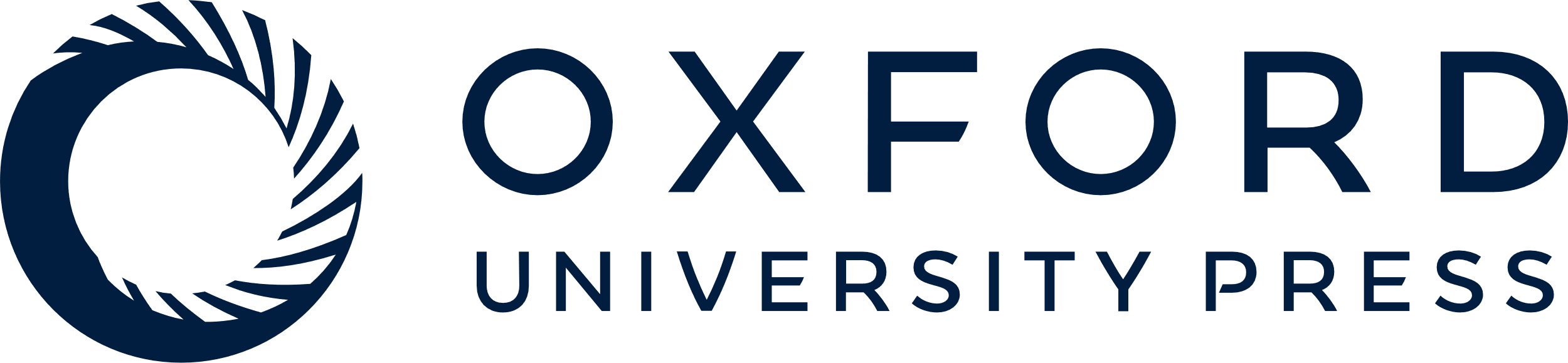 [Speaker Notes: Figure 7. BioloMICS centrality scores of ITS sequences at genus rank, showing genera with ≥20 ITS records in the RefSeq data set. Each marker represents an individual sequence.


Unless provided in the caption above, the following copyright applies to the content of this slide: Published by Oxford University Press 2013. This work is written by US Government employees and is in the public domain in the US.]